Mounjaro(tirzepatide)
Diabetes Clinical Champion Update
Mechanism of Action
First and only GLP-1 agonist AND GIP agonist
GIP = Gastric Inhibitory Polypeptide 
GLP-1 and GIP are the two primary incretin hormones secreted from the intestine
Upon ingestion of glucose, these hormones are released to stimulate the pancreatic beta cells to release insulin
These hormones also affect the brain, fat, and muscle tissues
The effects of GLP-1 and GIP hormones
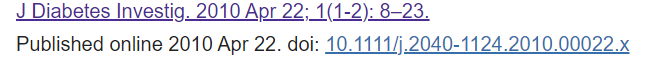 Mounjaro (tirzepatide)
Approved for T2DM only
Not for use in T1DM 
Not for use in pre-diabetes
Not approved for morbid obesity/weight loss alone
SURPASS-4 Trialtirzepatide vs semaglutide (Ozempic)
40 week randomized control trial
Found to be non-inferior AND superior to semaglutide for A1c reduction 
Average weight loss higher with tirzepatide with P <0.001
Range 12-25lbs of weight loss
The estimated mean change from baseline in the A1c level was −2.01 percentage points, −2.24 percentage points, and −2.30 percentage points with 5 mg, 10 mg, and 15 mg of tirzepatide, respectively, and −1.86 percentage points with semaglutide
Trial underway to evaluate cardiovascular risk reduction
Mounjaro(tirzepatide)
Prescription
Info
Sig: Inject 2.5mg by SQ route once weekly
Quantity: 4 pens
Each pen is one dose
Refills: 0
Doses available: 2.5mg, 5mg, 7.5mg, 10 mg, 12.5mg, 15mg
Needle included in the individual pens
Increase at monthly intervals to max dose tolerated and until glycemic control reached 
The 2.5mg dose is only a starting dose to titrate, this is not considered a therapeutic dose 
Plan to send prescription for both the 2.5mg and 5mg dose at your initial prescription
Copay cards available for those with commercial insurance
Tirzepatideside effects
As with all GLP-1s, GI upset is common (around 10%)
Nausea, vomiting, diarrhea 
Rapid improvement in glucose control can lead to short term worsening of retinopathy. You may want to consider titrating slower in a patient with this history.
The significant reduction in blood sugars with this medication can lead to hypoglycemia with SUs or insulin. Consider lowering doses when starting this medication.
Post marketing reports have shown potential for AKI in patients with significant GI side effects. Evaluate patients with these side effects for dehydration, and consider checking renal function if there are concerns.
Theoretical risks of medullary thyroid cancer (avoid in fam hx of MEN2)
Risks of pancreatitis, gastroparesis, or worsening of gallbladder disease
Order sets
New order set called “Diabetes_StartMounjaro”
This will include the information you need to counsel patients on, as well as how to administer the medication
Comes in a pen that looks similar to Trulicity (same instructions)
Nurses have been trained in every center on educating patients to start these medications
Order sets available
To add an order set:
Click the + button to add a diagnosis 
Type “Diabetes” and then hit the drop down arrow under order sets
All of the options will show